Praktische infosessie 
Eerste hulp bij energievragen voor hulpverleners
Barbara Denys - Projectcoördinator Energiehuis W13
2 juni 2022
Welkom
Microfoon uitschakelen 

Vragen tussendoor via de chat 

Na elke spreker kunnen vragen worden gesteld

Opname zal achteraf beschikbaar zijn op de website Energiehuis WarmerWonen (https://www.energiehuis-warmerwonen.be)
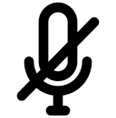 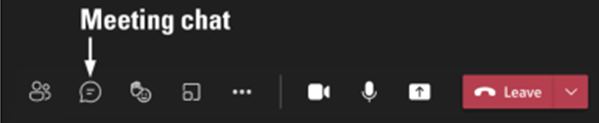 Vorming met als medewerkers/gastsprekers:
Aysel Vandeginste (projectleider – innovator GBO)

Sander Deflo (coördinator vzw Effect)

Nele Monkerhey (renovatiecoach)

Barbara Denys (coördinator Energiehuis W13)
Energiehuis 
WarmerWonen
Energiehuis WarmerWonen
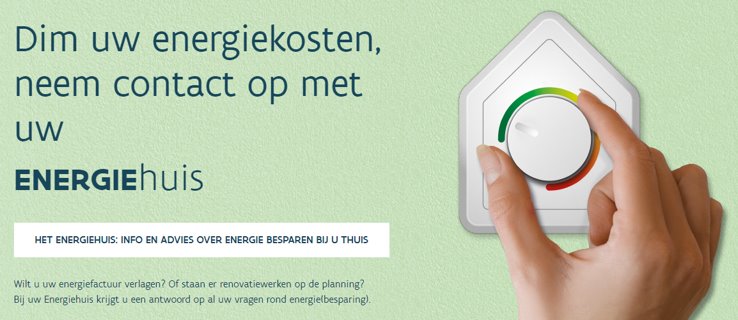 In Zuid-West-Vlaanderen een samenwerking tussen W13, Leiedal, 13 lokale besturen en (semi-)publieke instanties
Werkingsgebied Energiehuis WarmerWonen
Unieke loketfunctie met vragen van inwoners rondenergie en wonen
1. Informeren en communiceren over energiebeleidsmaatregelen
Invoering capaciteitstarief, Mijn "Verbouwpremie" …
Premies en leningen
Energetische renovaties
Energiebesparing
2. Ondersteunen
Overstap energieleverancier
Aanvragen: premies, energieleningen, vergelijken offertes,...
Unieke loketfunctie met vragen van inwoners rondenergie en wonen
3.  Verstrekken en beheren van de 0%- energieleningen (renteloze energielening)
Vlaamse Energielening
Energielening+
'Mijn Verbouwlening'
4. Ontzorging energieleningen aangegaan bij financiële sector (advies en begeleiding)
5. Coördineren en doorverwijzen
Renovatiebegeleiding, energiesnoeiers …
Woon- en energieloketten, IGS
Energiehuis WarmerWonen
[Speaker Notes: Filmpje 10 seconden EH]
Wat kan jij als hulpverlener betekenen?
Als hulpverlener energiebesparing stimuleren
Creëren van bewustwording
Als vertrouwenspersoon  toeleiden naar onafhankelijk energieadvies
Eigen positieve houding ter facilitering van verandering in perceptie
Rechtenuitputting
Rolverdeling
0e of 1e lijn
Vb. CAW, mutualiteit ...
Directe hulp bij betalingen
Voorkomen afsluiting
Cliënt
PREVENTIEF
CURATIEF
Sociaal Huis (OCMW)
EHWW
Rolverdeling
EHWW
Energiescan
Renovatie advies/begeleiding
Energieleningen
PREVENTIEF
Cliënt
Hulp bij betaling/ afbetalingsplan
Rechtenonderzoek
Doorverwijzing
Mogelijkheid steunverlening
Andere diensten (regiogebonden)
CURATIEF
Sociaal Huis (OCMW)
Evolutie en opbouw elektriciteits-, gas- en waterfactuur
Opbouw elektriciteitsprijs – gemiddelde prijs op jaarbasis
X 2
[Speaker Notes: https://dashboard.vreg.be/report/DMR_Prijzen_elektriciteit.html 
Woning 3500 kWh]
Opbouw elektriciteitsprijs – gemiddelde prijs/kWh
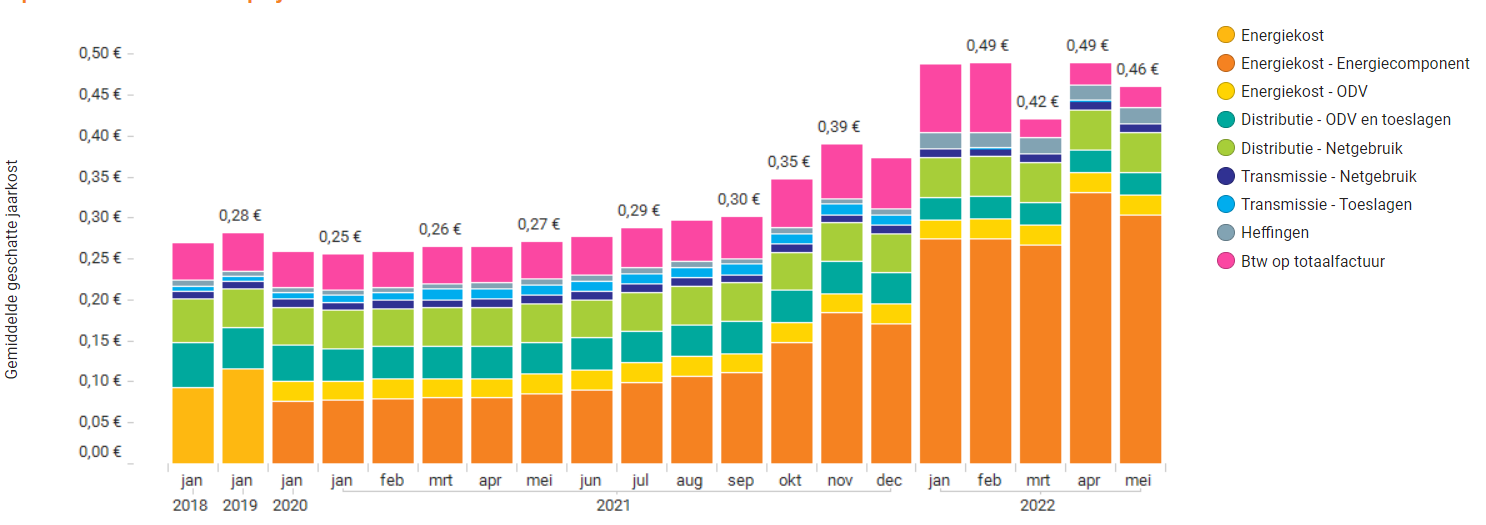 [Speaker Notes: https://dashboard.vreg.be/report/DMR_Prijzen_elektriciteit.html 
Woning 3500 kWh]
Opbouw gasfactuur – gemiddelde prijs op jaarbasis
X 3,5
[Speaker Notes: https://dashboard.vreg.be/report/DMR_Prijzen_gas.html
Woning 23.260 kwh]
Opbouw gasfactuur – gemiddelde prijs/kWh
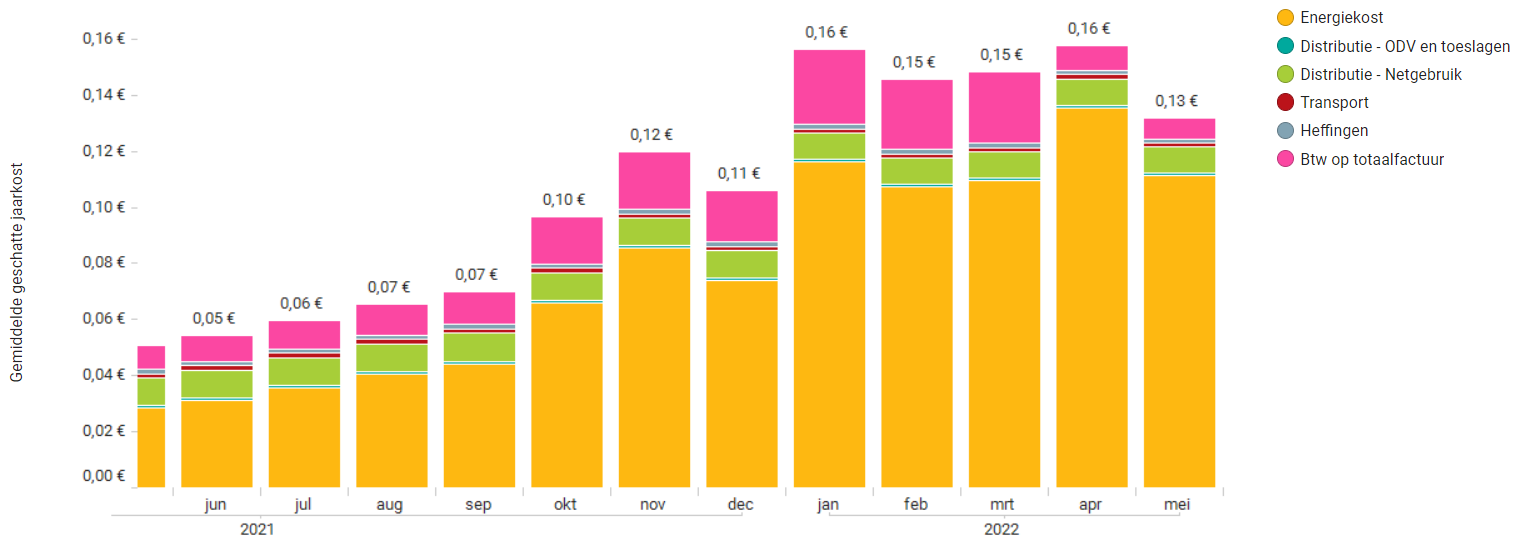 [Speaker Notes: https://dashboard.vreg.be/report/DMR_Prijzen_gas.html
Woning 23.260 kwh]
Samenstelling energiefactuur
Nieuwe nettarieven elektriciteit vanaf 1 juli 2022 → januari 2023

Wat verandert er aan uw factuur?
Aanleg+ onderhoud elektriciteitsnet
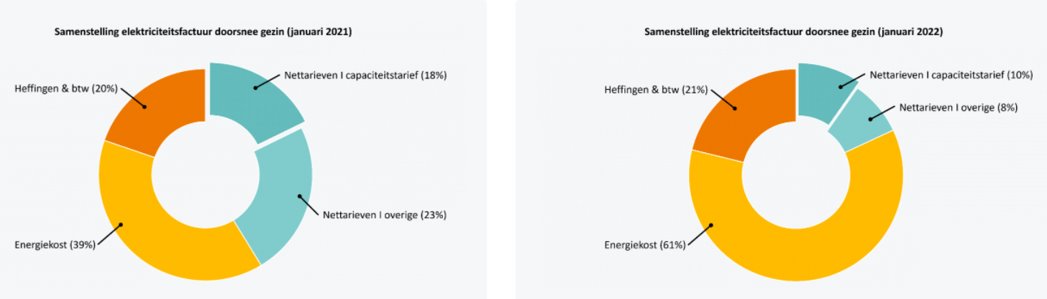 Afname kWh van het net
Betalen op basis van verbruik en (piek)vermogen
bijkomend tarief  
Dag- en nachttarief
Nieuwe nettarieven | VREG
[Speaker Notes: https://dashboard.vreg.be/report/DMR_Prijzen_gas.html 

Nettarieven dekken de kosten aanleg en onderhoud elektriciteitsnet = 40% totale factuur
Vandaag aangerekend op basis van uw afname van het net --> aangerekend op basis van de netcapaciteit die u gebruikt = het 'capaciteitstarief'. Doornsee gezin = 18% factuur
Geen bijkomend tarief
Andere manier om netkosten te verdelen over alle afnemers
Merendeel van de factuur blijft dus gebaseerd op het aantal kWh dat u afneemt
Onderscheid dag- en nachttarief verdwijnt.

Zowel met een digitale als een klassieke meter betaal je het capaciteitstarief
Digitale meter: maandpieken
Klassieke meter: vast bedrag
Geen capaciteitstarief voor wie recht heeft op het sociaal tarief
Wel capaciteitstarief met een budgetmeter

Begin 2022 zijn de nettarieven nog 18% van hun factuur.
 ‘capaciteitstarief’:nettarieven op basis van de netcapaciteit (kW) die u gebruikt: → Beperkte impact +/- 10% van de factuur
Vooral heel kleine verbruikers betalen meer door minimale bijdrage
Onderscheid dag- en nachttarief verdwijnt voor de nettarieven
Betaal minder met een digitale meter (toepassing maximumtarief)
Aankopen batterij? Denk aan ondergrens van 2,5 KW die betaal je!]
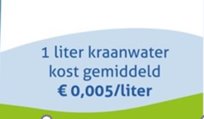 Opbouw waterfactuur
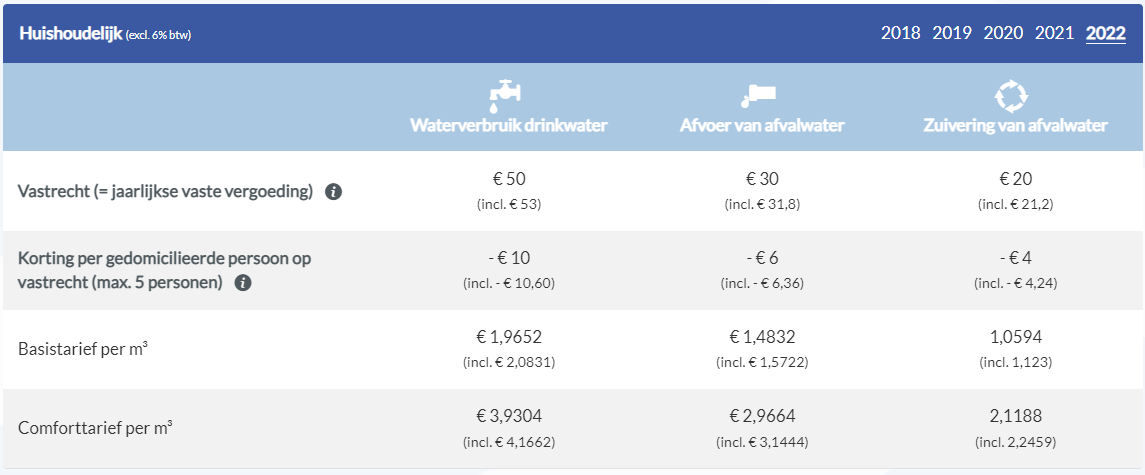 = € 100
= € - 20
*
X2!
*Verbruik 30 m³ per woning + 30 m³ per gezinslid. 
Verschil van maatschappij tot maatschappij en van gemeente tot gemeente
[Speaker Notes: Vast bedrag
Vastrecht: €100 exclusief BTW
Per gezinslid korting van €20 
Variabele prijs
Afhankelijk van je persoonlijk waterverbruik
Basistarief
Geldig voor een verbruik van 30 m³ per woning + 30 m³ per gezinslid. 
Verschil van maatschappij tot maatschappij en van gemeente tot gemeente
Comforttarief
voor alles wat je méér verbruikt dan het basisverbruik betaal je het comforttarief = dubbele van het basistarief]
Normaal energie- en waterverbruik
Europese verbruikscategorieën elektriciteit
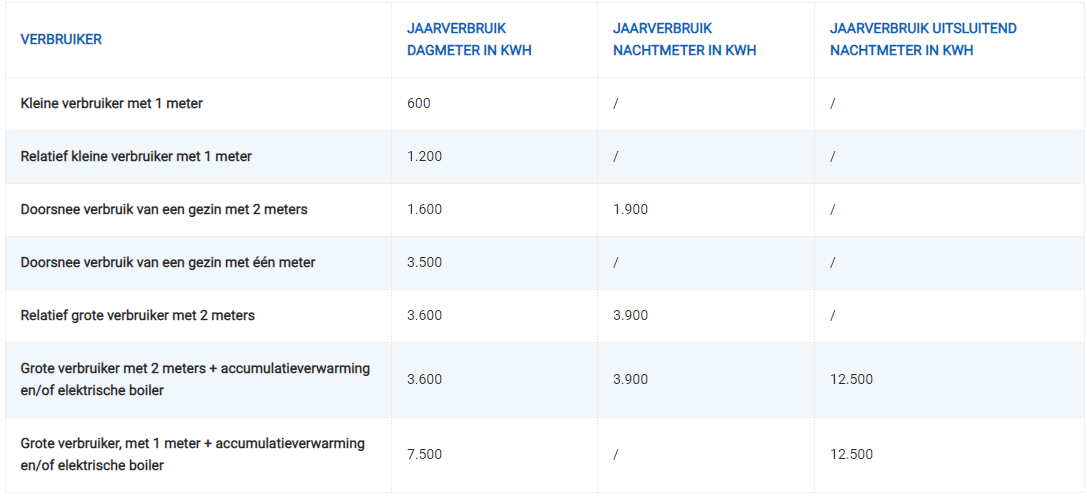 Het werkelijke verbruik kan hoger of lager liggen afhankelijk van comforteisen, gewoontes, het aantal elektrische apparaten, de mate waarin de woning is geïsoleerd, zonnepanelen, warmtepomp …
[Speaker Notes: Energieverbruik | VREG]
Europese verbruikscategorieën aardgas
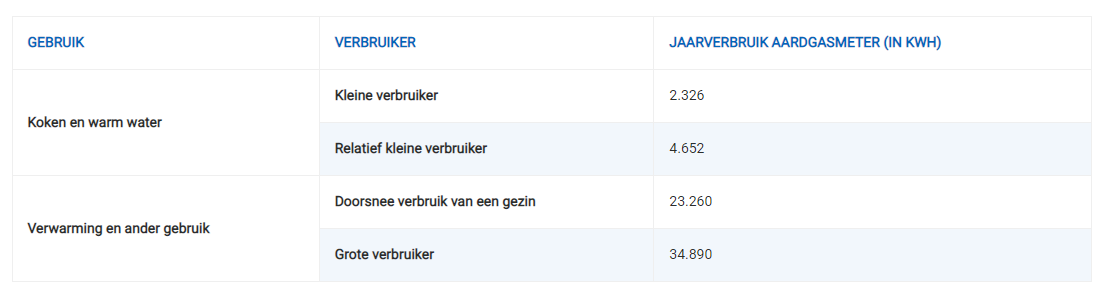 Gemiddeld aardgasverbruik doorsnee gezin 2.326 kWh (koken + warm water)
Als aardgas daarnaast ook voor verwarming wordt gebruikt gemiddeld 23.260 kWh
https://www.vreg.be/nl/energieverbruik#:~:text=Verbruikscategorie%C3%
[Speaker Notes: Energieverbruik | VREG]
Waterverbruik
Telt een gezin meer dan 5 personen? Dan tel je 27m³ per persoon bij als gemiddeld verbruik
EnergieID
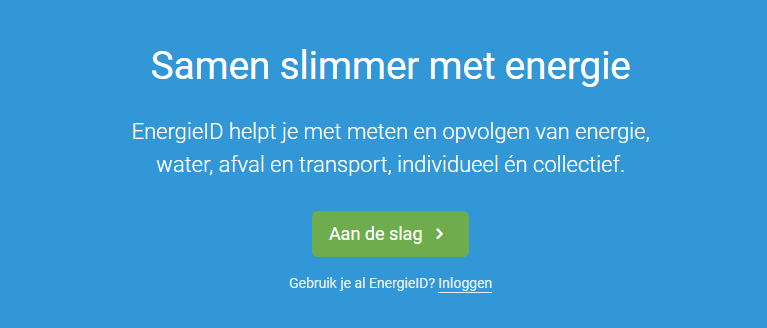 Footer: Titel presentatie (Arial bold, 7.5 pt)
EnergieID
Opvolgen energie- en waterverbruik
Vergelijken met gelijkaardige profielen
EnergieID - Energy Analytics
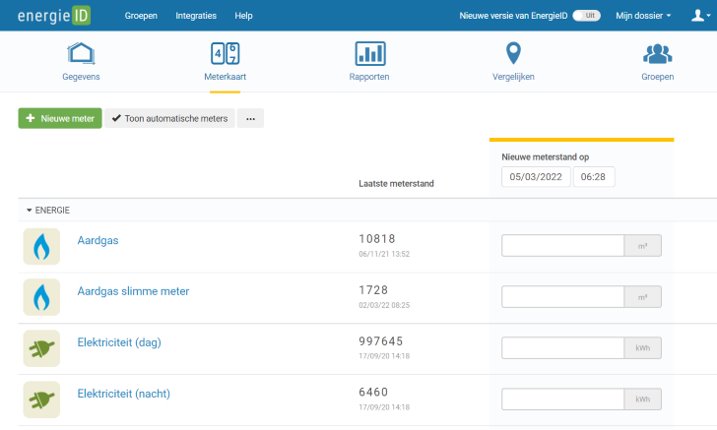 CREG-scan
Footer: Titel presentatie (Arial bold, 7.5 pt)
CREG-scan
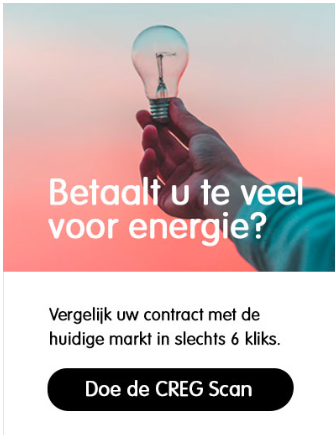 Vergelijking van het contract afgesloten in het verleden met het huidige aanbod 
Hoe situeert je tarief zich t.a.v. de huidige tarieven
www.creg.be
CREG-scan
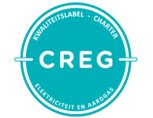 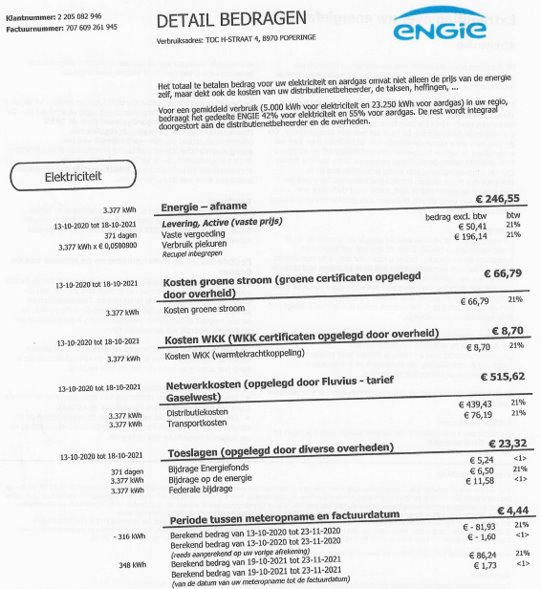 Gepersonaliseerd resultaat
Tarieffiche van je contract: naam + datum van je product (op te vragen bij je energieleverancier)
[Speaker Notes: Enkel de energiecomponent wordt vergeleken. Overige componenenten (netkosten, taksen en heffingen) zijn vaste kosten die gelijk zijn voor alle energieleveranciers
Energiecomponent elektriciteit: abonnement + verbruike energie+ bijdrage goene stroom en WKK
Energiecomponent aardgas: abonnement + verbruikte energie
Gepersonaliseerd resultaat tarrieffiche van uw contract: naam + datum van uw product (op te vragen bij uw energieleverancier)]
CREG-scan
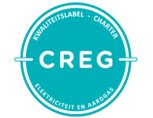 Sociaal tarief is niet opgenomen in de CREG Scan: voordeel energiecomponent + netkosten​
Minder nuttig om te doen bij zonnepanelen en terugdraaiende teller​
Laag jaarverbruik​
Product kiezen met laagst mogelijke abonnenement
V-test
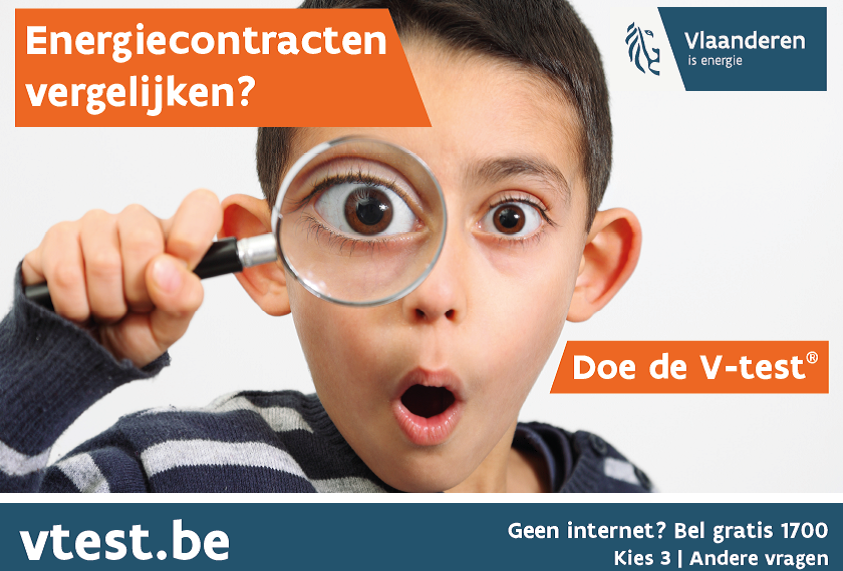 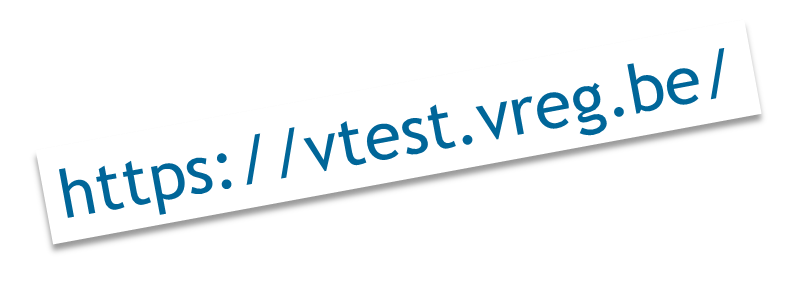 V-test
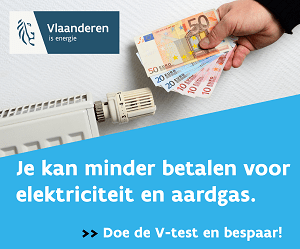 Vergelijken verschillende energiecontracten/tarieven op dit moment
Op basis van jaarlijks verbruik kan eenvoudig berekend worden hoeveel je klant het komende jaar zou betalen als hij/zij vandaag een energiecontract afsluit
V-test
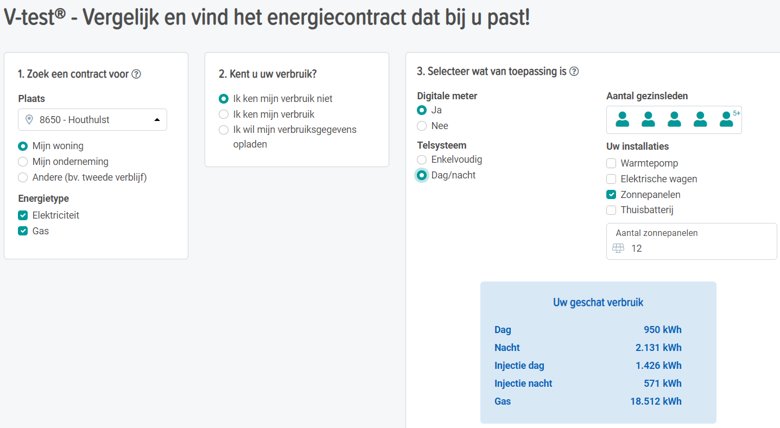 Vast/variabel contract
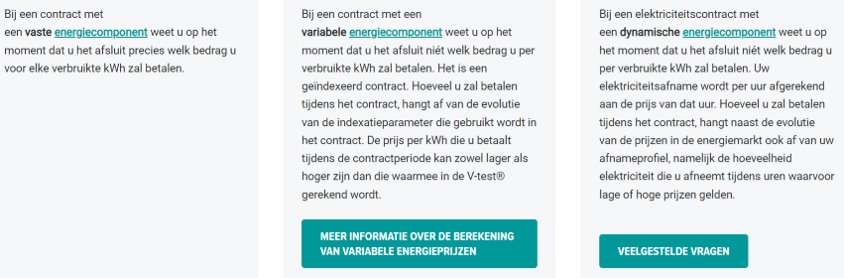 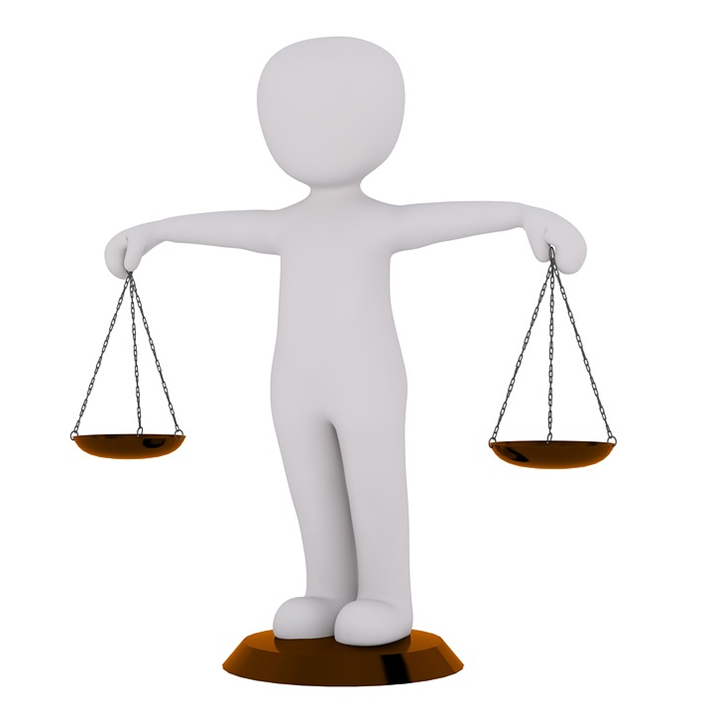 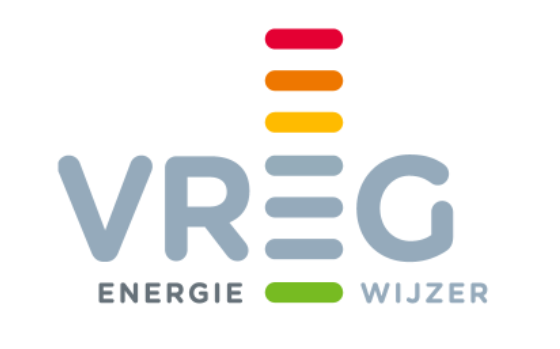 Soorten indexatieparameters variabel contract
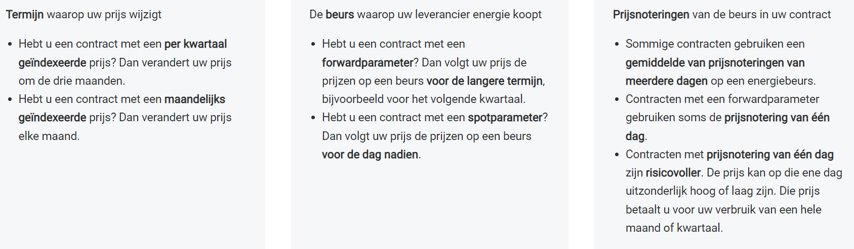 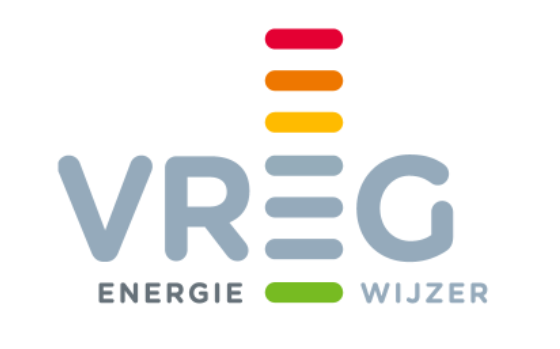 Welke criteria zijn belangrijk?
Vast of variabel tarief
Geen financiële verrassingen → vast contract
2 maand voordat je contract vervalt krijg je van je huidige leverancier een tariefvoorstel om je samenwerking te verlengen met 1 jaar → V-test
Prijssetting
Klachtenindicator
Solvabiliteit van de onderneming
Nieuwe V-test
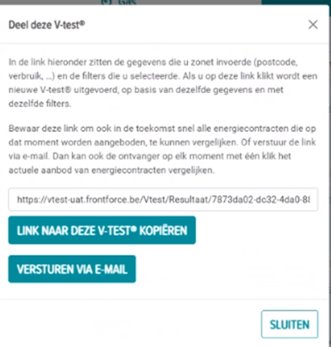 Link kan gedeeld worden
Klant kan V-test telkens opnieuw doen met actuele aanbod zolang er niets veranderd aan zijn invoergegevens
Filmpjes voor hulpverleners
Filmpjes voor het informeren van anderstalige nieuwkomers over de energiemarkt in Vlaanderen in 15 talen: 
https://www.vreg.be/nl/anderstalige%20nieuwkomers. 
Wachtwoord: L27gqVvG
Thema's
Het afsluiten van een energiecontract
De soorten energiemeters
Verhuizen
Meterstanden doorgeven
Een energieleverancier kiezen
Dit moet je doen als je huurt
[Speaker Notes: Energieverbruik | VREG

Enkele voorwaarden verbonden aan het gebruik ervan
Je gebruikt de filmpjes niet systematisch, maar enkel tijdelijk of uitzonderlijk, en in het kader van je werk met anderstalige nieuwkomers
Je gebruikt de filmpjes enkel om met anderstalige nieuwkomers te communiceren om hun integratie te bevorderen
Je gebruikt de filmpjes enkel naast de basisfilmpjes in het Nederlands (de anderstalige teksten zijn een vertaling van die basistekst)]
Contactformulier VREG
https://www.vreg.be/nl/contact
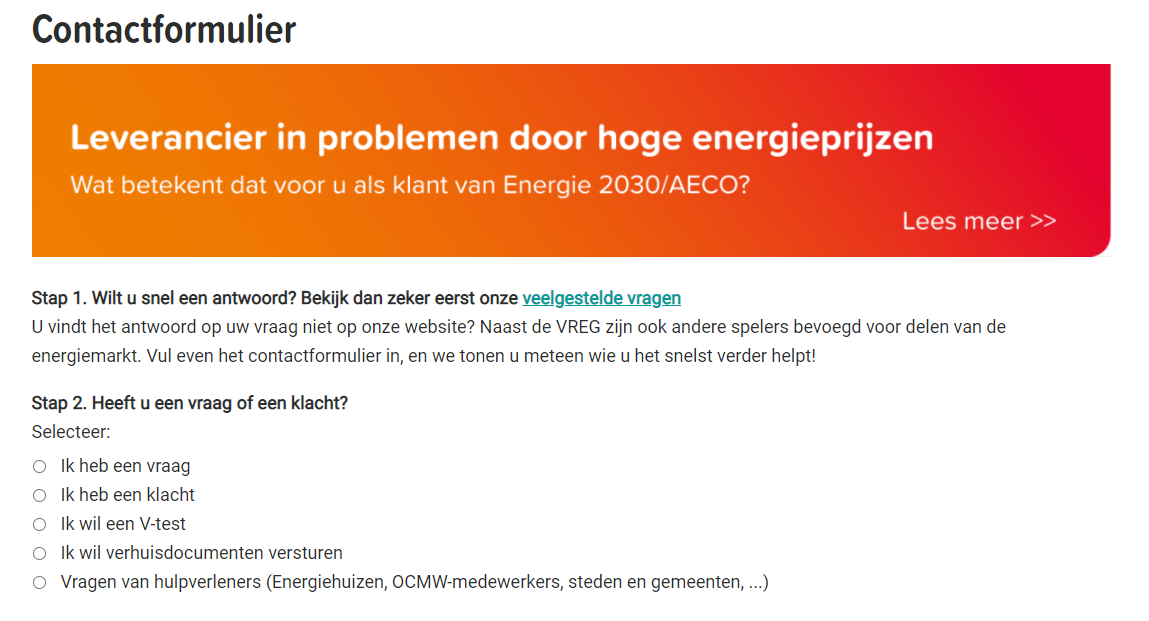 Overheidsmaatregelen
Extra overheidsmaatregelen
BTW verlaging naar 6% voor elektriciteit  (01/03) en voor gas (01/04)
tot 30 september (automatisch)
Gemiddelde korting van €200 op jaarfactuur
Éénmalig verwarmingspremie van 100 euro voor iedereen
Komt via de elektriciteitsrekening (automatisch)
Tijdelijke uitbreiding sociaal tarief voor wie recht heeft op verhoogde tegemoetkoming verlengd tot 30 september
Premie van 200 euro voor huishoudens die stoken op olie, propaan of butaangas
Verhoogde energiepremies
Investeren in je woning → beste bescherming
Sterk verhoogde energiepremies
https://economie.fgov.be/nl/themas/energie/energieprijzen
Wie en wat tijdelijk sociaal tarief
Personen met verhoogde tegemoetkoming (VT statuut)
Krijgen sociaal tarief  gas en elektriciteit tot 30 september 2022
Recht op verhoogde premies van beschermde afnemer en premie gas condensatieketel van Fluvius
Altijd recht op gratis energiescan
Altijd recht op 0%-lening van de Vlaamse overheid voor energiebesparende maatregelen
Fluviusbon
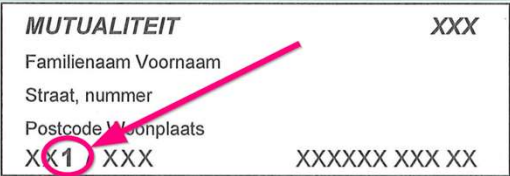 Wie en wat tijdelijk sociaal tarief?
Automatisch toegepast
Is dit niet het geval?
Bewijzen mogelijks niet meegestuurd bij verhuizing of leverancierswissel
Het kan ook zijn dat de naam in de kruispuntbank niet overeenkomt met de naam op het contract. Correct de naam doorgeven is belangrijk.
Toeleiden
Groepsaankoop groene stroom provincie West-Vlaanderen
Energiescan
De watergroep
Renovatiebegeleiding
Woningonderzoek of dienst wonen van de gemeente
Groepsaankoop groene stroom provincie West-Vlaanderen
11e editie
Vorige 10 steeds met vast tarief
Nu variabel door onzekere prijzen
Winnaar MEGA
Heel onduidelijk om te kunnen vergelijken
Voorstel: probeer te gaan naar een vast conract en doe dikwijls de V-test
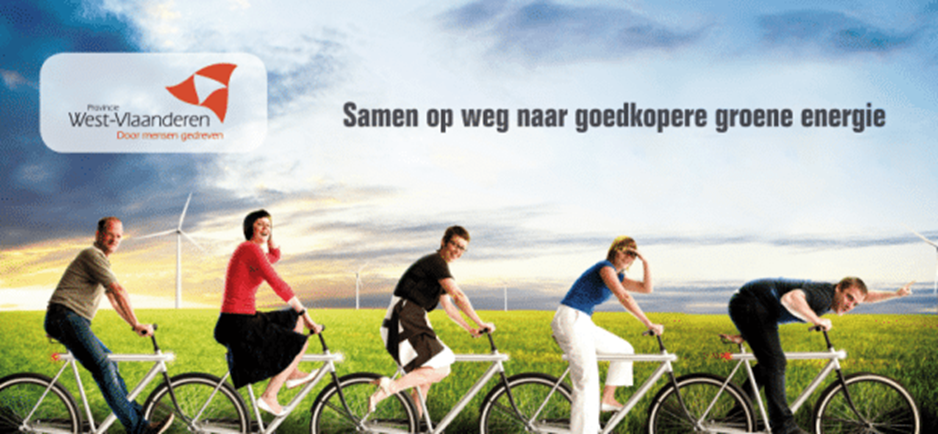 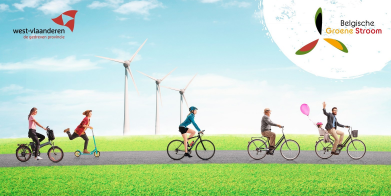 Groepsaankoop groene stroom provincie West-Vlaanderen
Inschrijven: november – februari
Overstap: maart – april
Persoonlijk voorstel op basis van uw verbruik
Opgelet! Na 1 jaar veranderen de prijzen! → V-test
Groepsaankoop groene stroom | Provincie West-Vlaanderen
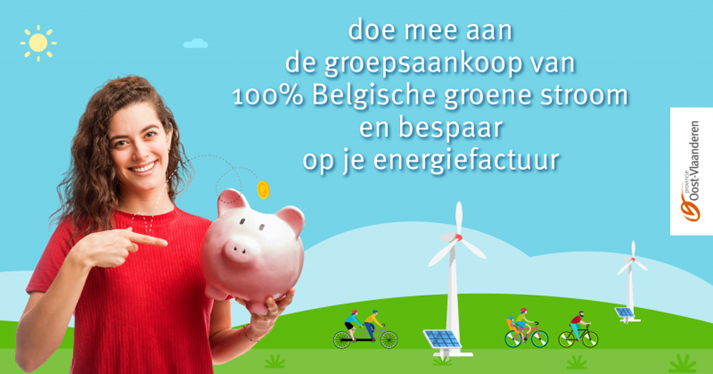 Vergelijken is belangrijk en kost geen geld!
VZW effect: energiescan
De goedkoopste kWh is de kWh die je niet verbruikt
VZW effect: energiescan
Doelgroep
Huurder die max 528,57 euro (regio) of 578,57euro (centrumsteden) betaalt;
Bruto belastbaar inkomen max 32.980 euro (+ 1720 euro per persoon ten laste);
Beschermde afnemer (=sociaal tarief)
Actieve budgetmeter voor elektriciteit en/of aardgas;
Verhoogde tegemoetkoming bij het ziekenfonds (nu ook tijdelijk ST t.e.m. 30/09/'22);
Schuldbemiddeling/begeleiding door het OCMW/CAW;
Huurder SVK, SHM, OCMW of lokaal bestuur
Verzoek tot afsluiting van gas of elektriciteit ingediend bij LAC
VZW effect: Gelukkig valt er iets aan te doen!
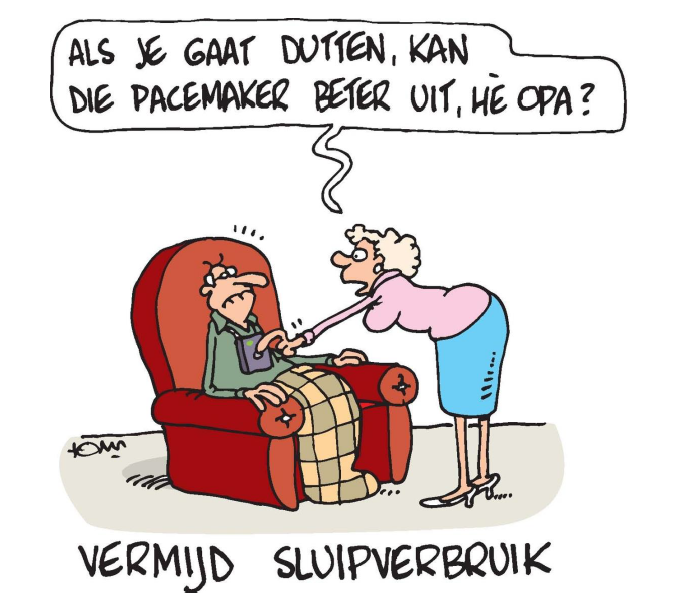 VZW effect: Jaarlijks energieverbruik
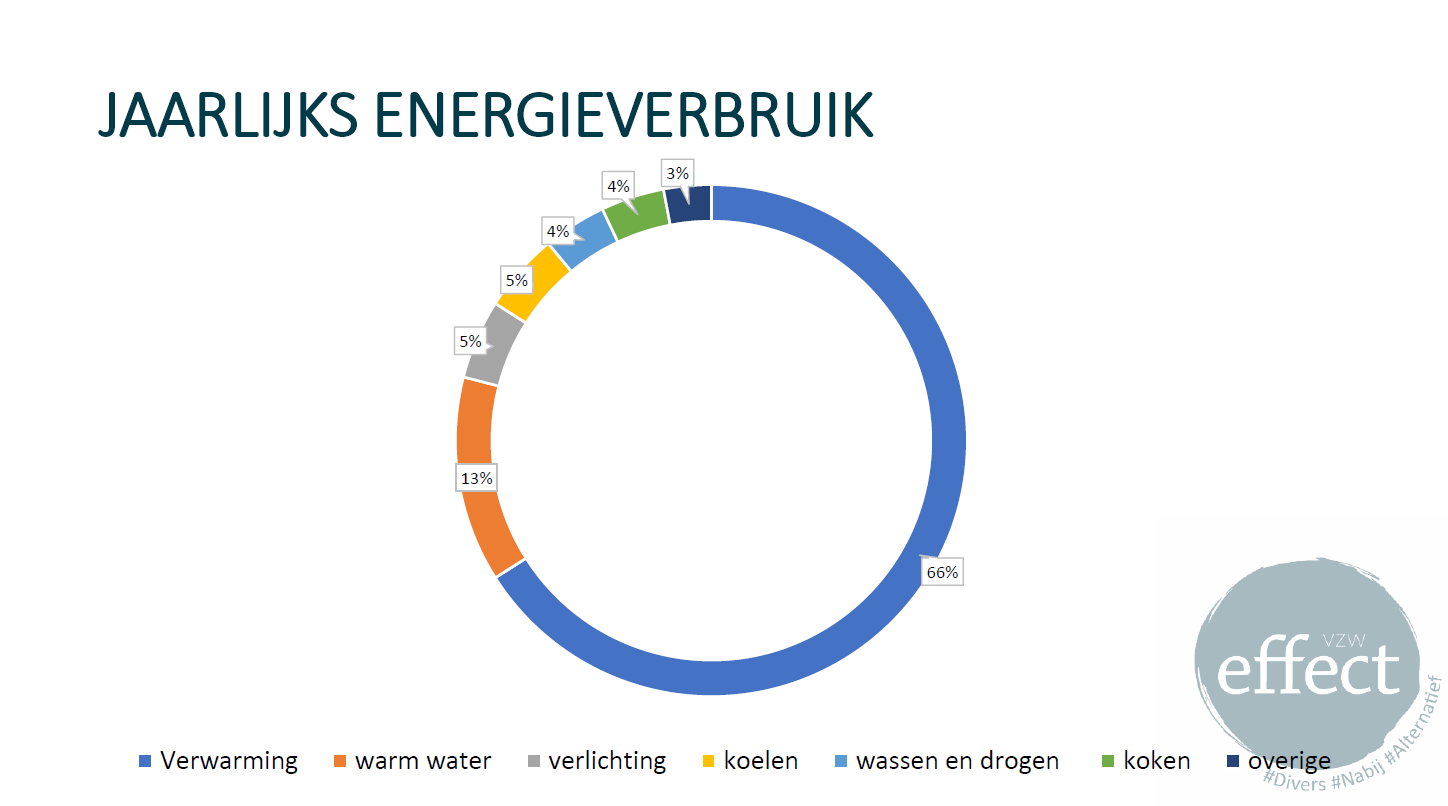 VZW effect
Energiescans: basis- en opvolgscans
Een gratis doorlichting van het energieverbruik van een woning. Tijdens het huisbezoek worden ook de leveranciers vergeleken en de bewoners krijgen nog een gratis spaarpakket
Gericht op maatschappelijk kwetsbare groepen = nuttig instrument om hen te bereiken
Huisbezoek en persoonlijk gesprek met de bewoner zijn van niet te onderschatten belang
Energietips
Vragen en onduidelijkheden helpen beantwoorden
Doorverwijzing indien wenselijk
VZW effect
Lokale contactmomenten
Aanbod aan lokale besturen
Geen doelgroepvereisten
Focus op informeren: energiemarkt/-factuur, leveranciersvergelijking, laagdrempelig energiebesparing
Toeleiding naar energiescan ...
Huur- en isolatiepremie 
Superpremie waarbij verhuurders die een woning verhuren aan de kansengroepen een aanvraag kunnen indienen indien ze het dak van de huurwoning isoleren, hoogrendmentsglas plaatsen en/of hun spouw isoleren.
VZW effect: energiescan
Aanvragen
Webformulier VZW Effect
Per mail VERA ZHWALIK, vera.zhwalik@vzweffect.be
Telefonisch 056 28 27 73 (als de 'klant' erbij zit)
Papier (liever niet) VZW Effect
Belangrijke gegevens: naam, adres, telefoon, doelgroep (!)
Indien mogelijk zeker afrekening energiefactuur!
VZW effect: energiescan
Hoe volg je de cliënt op na een energiescan?
Terugkoppeling energiescan naar cliënt
Terugkoppeling energiescan naar hulpverlener
Verdere opvolging energiebesparende tips met de cliënt (Zie Fluvius.be)
https://www.fluvius.be/nl/thema/besparen-op-energie-en-water
De Watergroep: bijkomende voordelen beschermde klanten
Een gratis waterscan
Voor klanten bij wie een gratis energiescan is uitgevoerd en waarbij het waterverbruik minstens de helft hoger ligt dan het gemiddelde 
Gratis opname van de meterstand
Maandelijkse betaling
Afbetalingsplan op maat
Geen kosten voor herinneringsbrieven en ingebrekestellingen
RenovatieCoach
Aanbod
Ondersteuning op maat
Inschatting werk en kosten
Stappenplan
Maximalisatie energiebesparing
Opvragen van offertes
Aanspreekpunt voor, tijdens en na de werken
Premies of leningen opvragen
Energiezuinige huizen zijn de belangrijkste buffer tegen prijsstijgingen
RenovatieCoaches
Wie & prijs?
Sociale doelgroep gratis begeleidingstraject
Particulieren gratis eerste huisbezoek en 50% korting op begeleidingstraject
Uurtarief is €52,50 excl. BTW

Aanvragen
Webformulier: De RenovatieCoach | Warmer Wonen
Per mail energiehuis@warmerwonen.be
Telefonisch 056 24 16 19 ('als de klant erbij zit')
RenovatieCoaches
Investeren in je woning is de beste bescherming
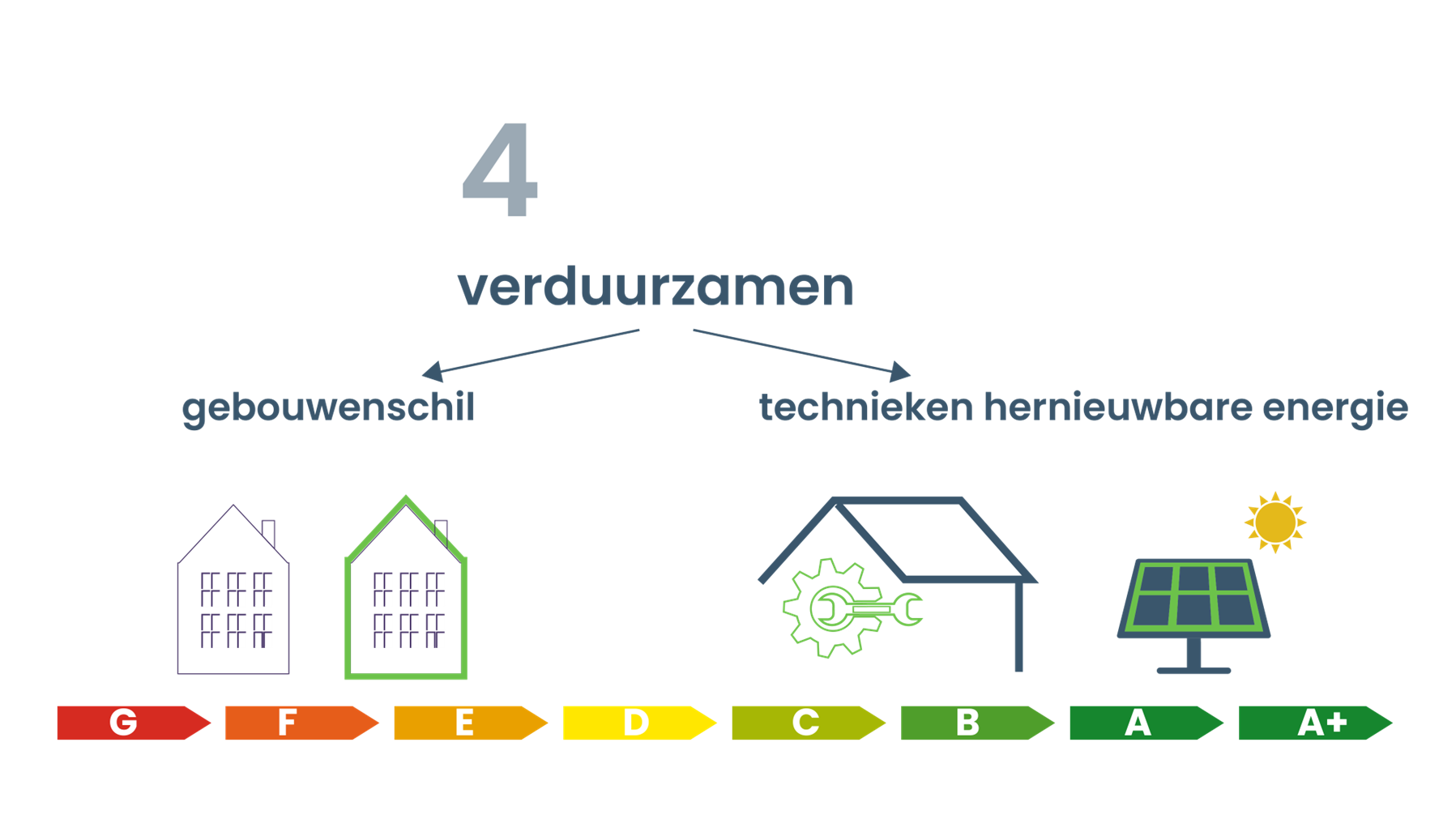 RenovatieCoaches
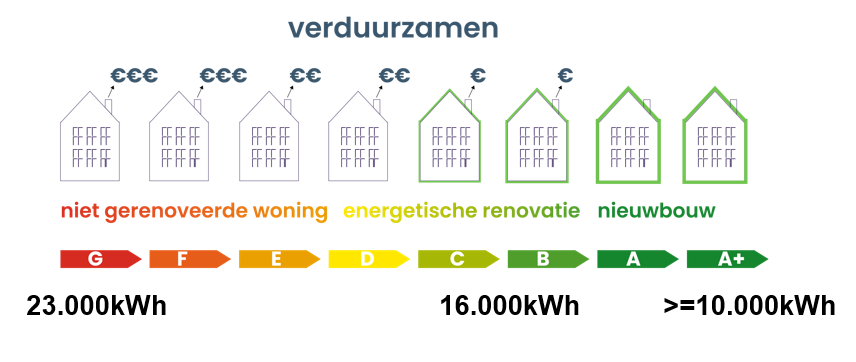 Andere tips
Huishoudtoestellen
Kortingsbon voor energiezuinige huishoudtoestellen
Huishoudtoestellen
Sinds maart 2021 nieuwe energielabels A tot G en een QR-code
Vroeger A+++ krijgt nu een score C of B
Een oude wasmachine/droogkast/koelkast/diepvriezen verbruikt gemiddeld 2x tot 3x zoveel
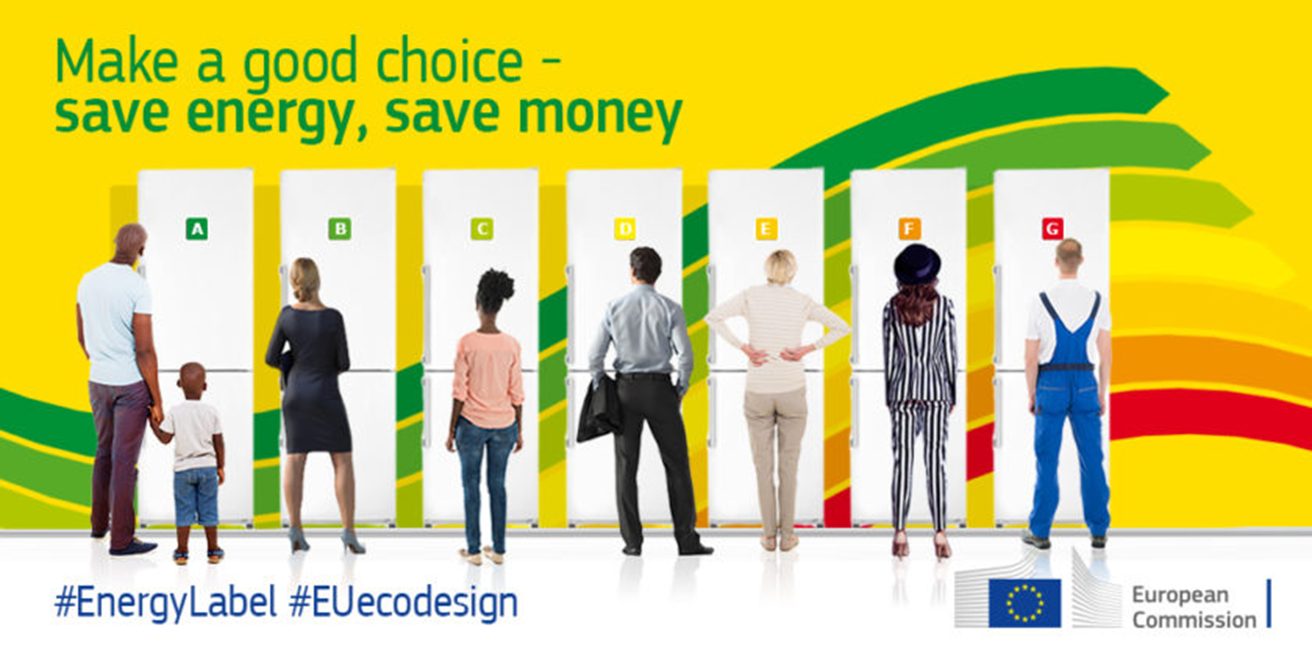 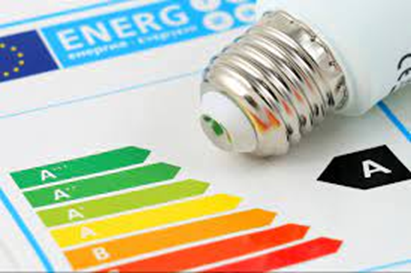 Huishoudtoestellen/verlichting
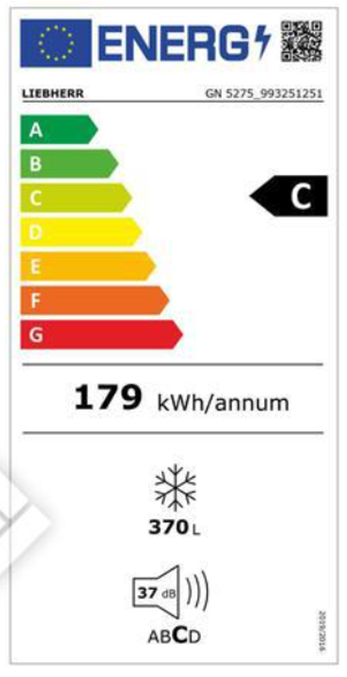 Energiekost = 179 kWh/jaar x € 0,46/kWh
                          = € 82,34/jaar
Verbruik toestellen
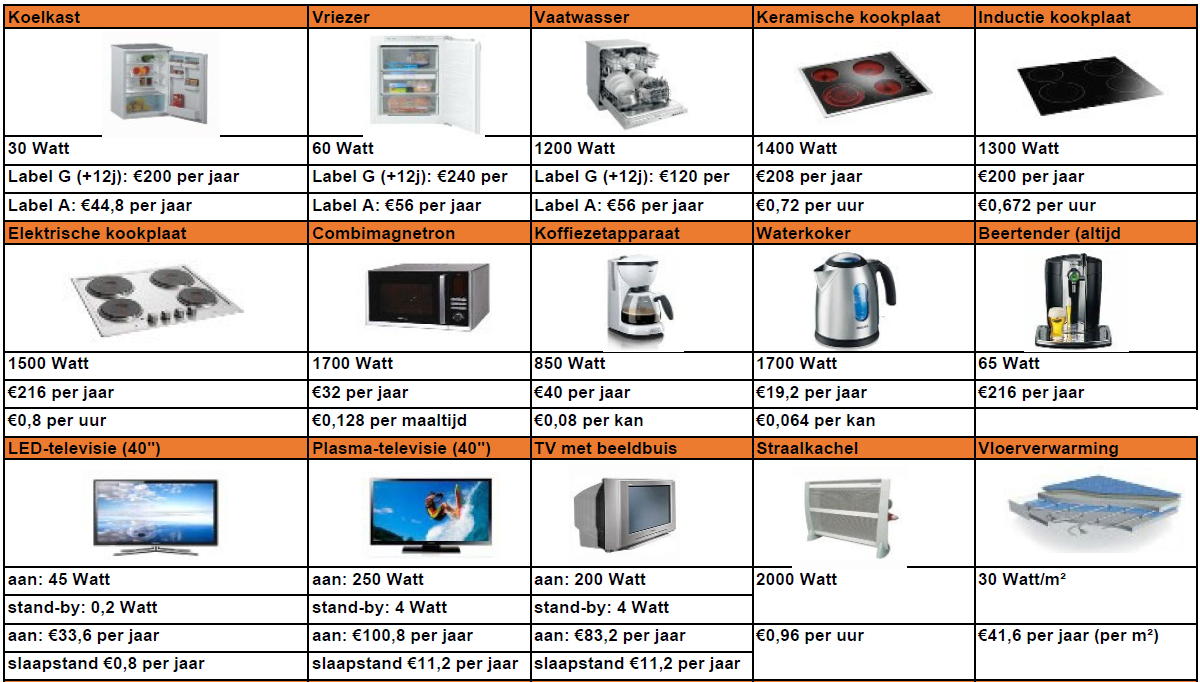 Verbruik toestellen
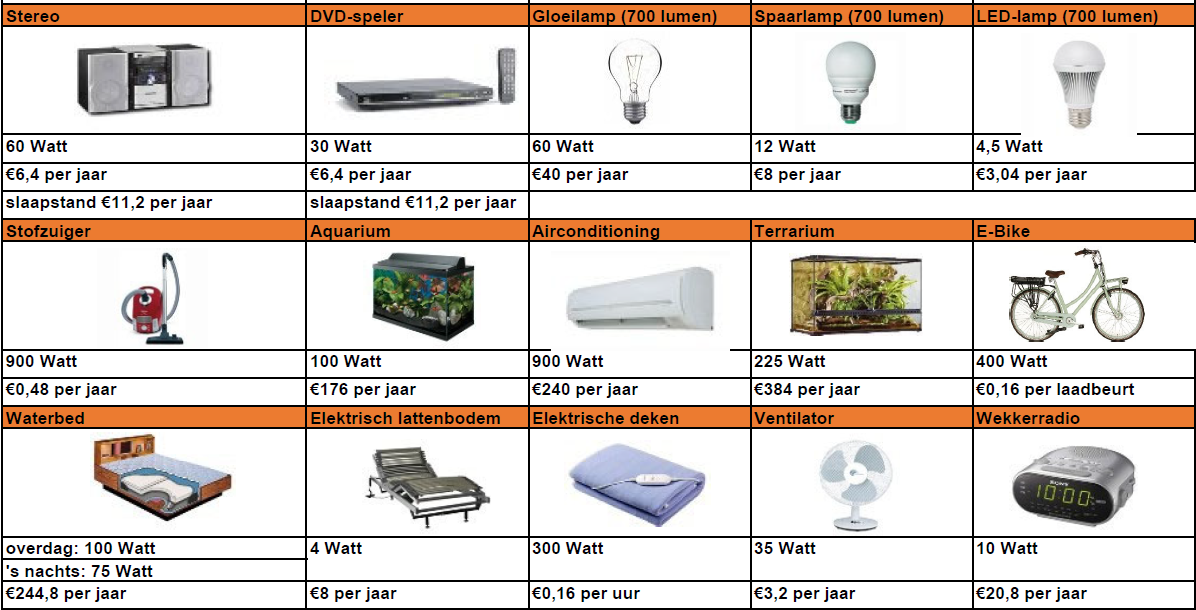 Verbruik toestellen
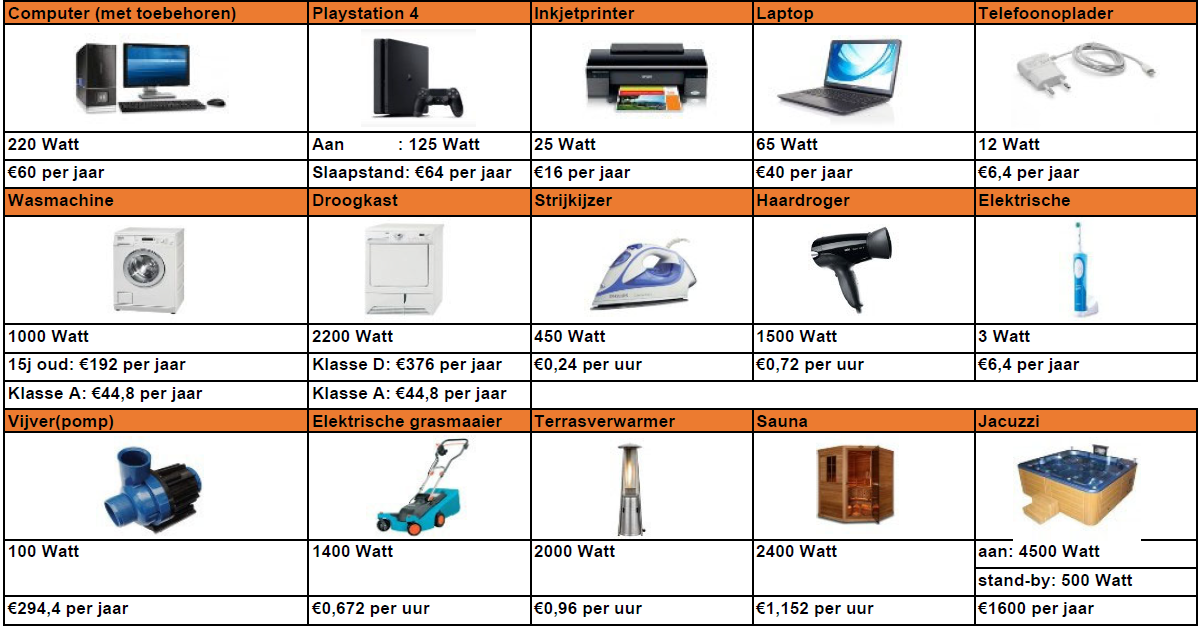 Kortingsbon voor energiezuinige toestellen
Wie: rechthebbenden op het sociaal tarief voor aardgas en elektriciteit
Wat: kortingsbon €150 €250 per toestel die aan de kassa wordt verrekend
Welke toestellen: 
Wasmachine/droogkast of combinatie
Koelkast, diepvries of combinatie
Hoe aanvragen?
Online: Aanvraag kortingsbon Particulieren (chkmkt.com)  
Op papier: aanvraagformulier-kortingsbon-beschermde-afnemer_0_0.pdf (fluvius.be)
Bijlage: recent attest of bewijs dat je recht hebt op het sociaal tarief voor elektriciteit en aardgas
Vragen
Contact
Website
www.energiehuis-warmerwonen.be
Facebook
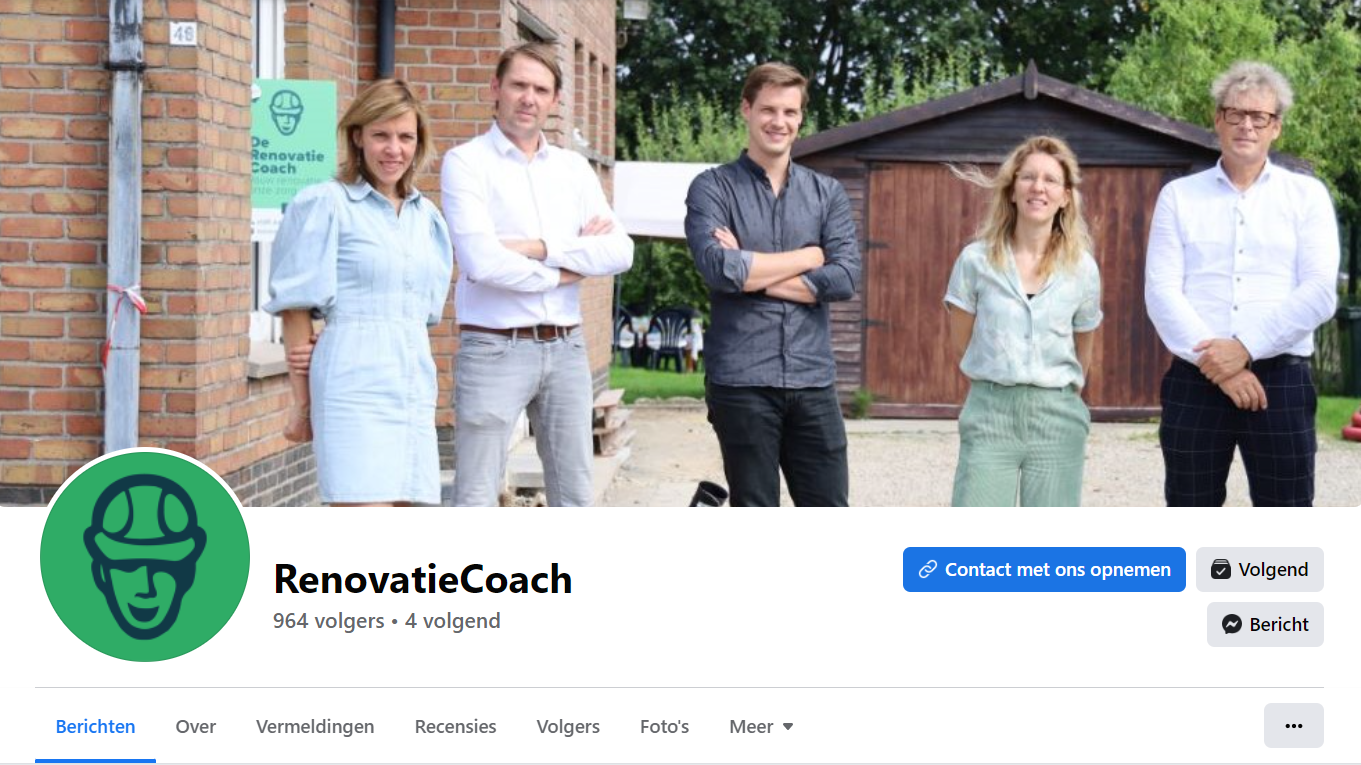 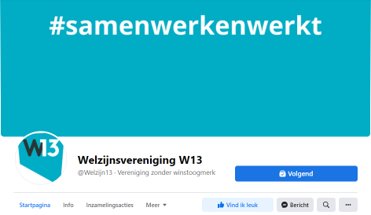 Nieuwsbrief
W13
Inschrijven onderaan via onze homepagina
Welzijn (welzijn13.be)
Leiedal
Onze nieuwsbrief | Leiedal
Onze partners informeren over de ontwikkelingen in het energielandschap
Wijzigingen energiebeleid
Aankondigingen van opleidingen en infosessies
Ons aanbod voor de inwoners van ons werkingsgebied
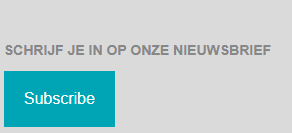 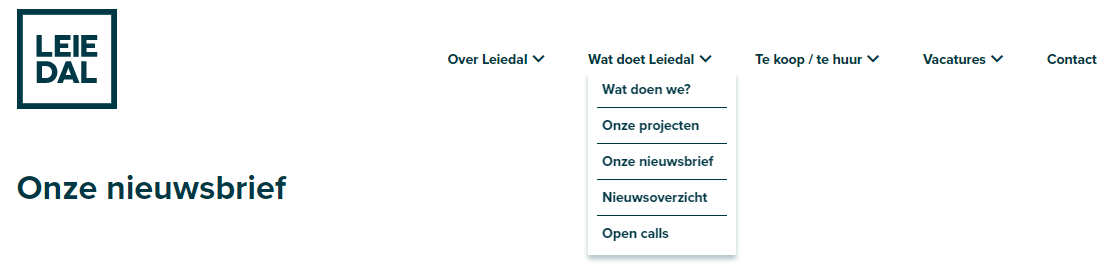 Contactgegevens